Could We Also Say?Acts 20:17-35
Context Of Acts Chapter 20
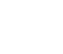 On Paul’s 3rd missionary journey, Paul requests to meet with the elders of the church in Ephesus in the city of Miletus.
Paul had spent about 2 ½ years preaching in Ephesus earlier on his 3rd preaching tour. (Acts 19:8-10)
Great results evidenced by the fact that “all who lived in Asia heard the word of the Lord” (how?) and that “the word of the Lord was growing mightily and prevailing” (Acts 19:20)
Beginning in Acts 20:18, Paul reviews his time spent among them knowing he would not see them again. (Acts 20:38)
2
Could We Also Say To Who…?
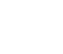 Our families?
Our brethren?
Our neighbors and friends?
Ourselves?
God?
3
That we were consistent and persistent in our walk as Christians? (Acts 20:18, 31)
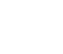 From the beginning to the end!
“The whole time” indicates consistency as opposed to sporadically. (Daniel 6:16, 20)
Not just when others are watching. (Phil. 2:12; 1 Pet. 2:11-12)
Every day… (2 Corinthians 4:16,  Hebrews 3:12-14)
4
[Speaker Notes: Daniel - “constantly” means continuity, perpetuity and permanence]
That we have dealt with our trials & tribulations with humility and love? (Acts 20:19)
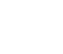 How have we reacted to trying times in front of our others?  (Ephesians 4:1-3)
What did the children see when the Israelites were in the wilderness? (1 Corinthians 10:10; Numbers 11:1-3)
What do others see in us when trials are faced (Acts 5:41?  (Jude 3; 1 Timothy 3:15; 2 Timothy 2:24-26)
What do we shed tears for? (Psalms 119:136; Luke 19:41; Phil. 3:18)
The exemplary brethren in Thessalonica. (1 Thessalonians 1:7)
5
That we didn’t withhold anything that was profitable for them? (Acts 20:20, 27)
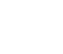 We make sure that they have everything they need physically, socially & intellectually, but what about spiritually?  (Cf., Luke 2:52)
Have we made sure that they’ve been taught the “whole purpose (counsel) of God?”  (Ephesians 6:4)
What does that include? (Psalms 119:160; Jeremiah 26:2; Deut. 6:6-9)
Physically or spiritually?
6
That we demonstrated the need to finish what we started? (Acts 20:24)
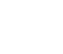 Do we teach (by example) the need to count the cost?  (Luke 14:25-33)
Have we demonstrated in our marriage that we are committed until the end?  (Matthew 19:3-9)
Have we shown a commitment to continual spiritual growth?  (2 Peter 1:5-9; 3:17-18; Hebrews 5:12-14)
Do we talk about our commitment to the goal that is set before us?  (Philippians 3:12-14; 1:21-24; 2 Timothy 4:-8)
7
That the goal of our work was so that they could be successful independent of ourselves? (Acts 20:25-26, 32)
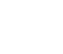 Are each able to defend our faith?  (1 Peter 3:15)
Are we equipped to do the work that is needed within the Lord’s church?  (Ephesians 4:11-12)
Will they be able to call God’s word to mind?  (2 Peter 1:12-15)
Will they have their own knowledge of God and His will?  (2 Timothy 3:14-15; 1 John 2:2-3)
8
That we have taught them what to beware of and how they are to protect themselves and others? (Acts 20:28-30)
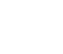 Are we aware of the spiritual dangers around us that they need to flee from?  (1 Timothy 6:11; Romans 13:13-14)
Do they know their adversary?  (1 Peter 5:7-8)
Not just to “flee” but also to “pursue”! (1 Timothy 6:11; Hebrews 6:18)
9
That there are but two immutable things that we must lean on throughout our lives (Acts 20:32)
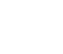 God, & 
The word of His grace? 
Whom do we  lean on?  (Proverbs 3:5; 2 Chronicles 16:7)
God will never forsake us!  (Hebrews 13:5-6; Psalms 37:25; Romans 8:31ff)
His word will endure forever!  (1 Peter 1:23-24)
10
[Speaker Notes: Hebrews 6:17-19]
That they can use our own lives as examples for themselves? (Acts 20:33-35)
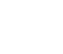 We’re all providing an example… What kind of an example is it? What kind of influence are we? One of being a hard worker?
Are we an example of what a believer should be?  (1 Timothy 4:12; Philippians 3:17)
Paul’s use of himself as an example. (1 Corinthians 11:1)
11
Finally, we will be able to say …?
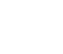 I was obedient to the gospel of Jesus Christ (Hebrews 5:9)
I continued to make things right before God throughout my walk as a Christian    (1 John 1:8-9)
I remained steadfast and firm to the end (Hebrews 3:14)
I fought the good fight, finished the course and kept the faith (2 Timothy 4:7-8)
12